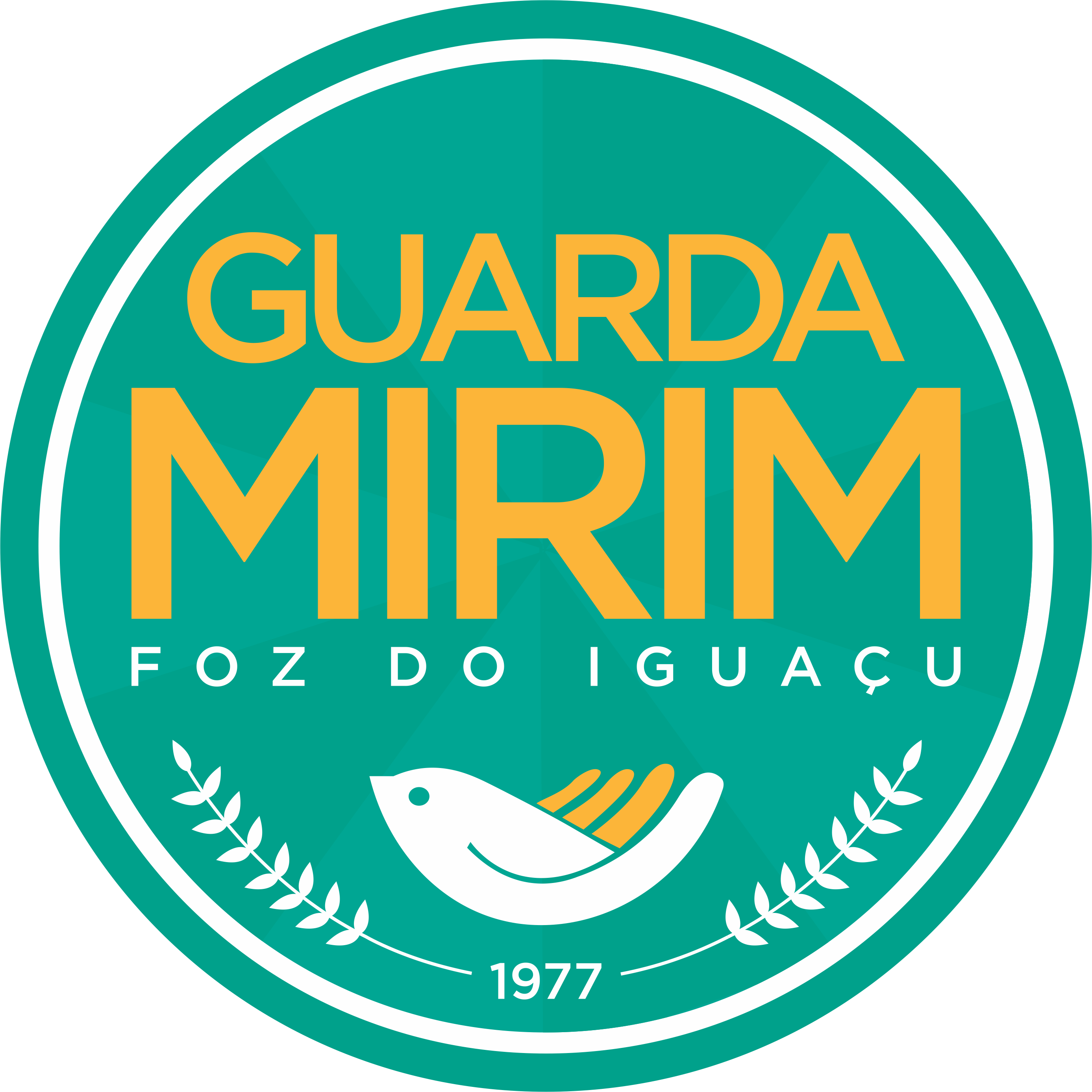 Missão, Visão, Valores e Princípios
MISSÃO : Pra que ela serve? Qual o objetivo foi criada?
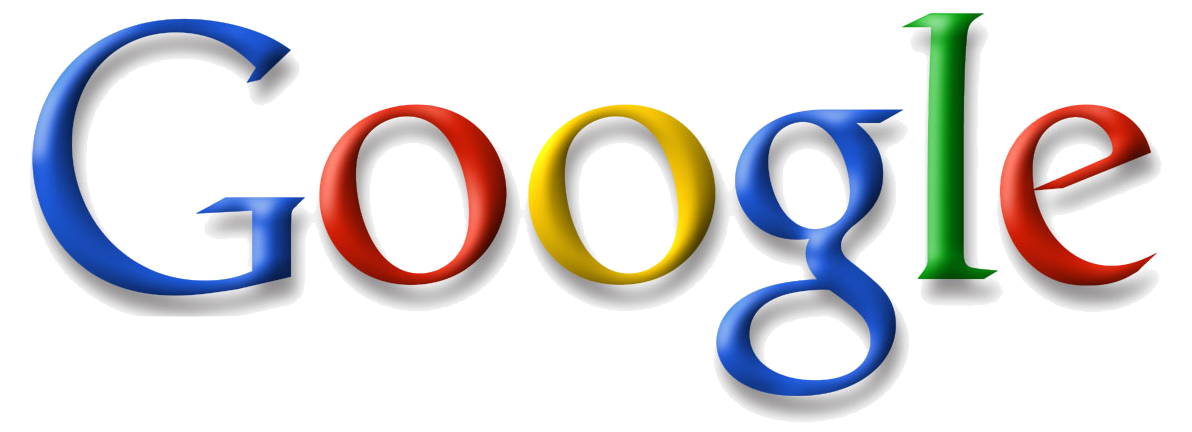 “É organizar as informações do mundo todo e torná-las acessíveis e úteis em caráter universal.”
MISSÃO : Pra que ela serve? Qual o objetivo foi criada?
“Na Microsoft, a nossa função é ajudar as pessoas e empresas em todo o mundo a concretizarem todo o seu potencial.”
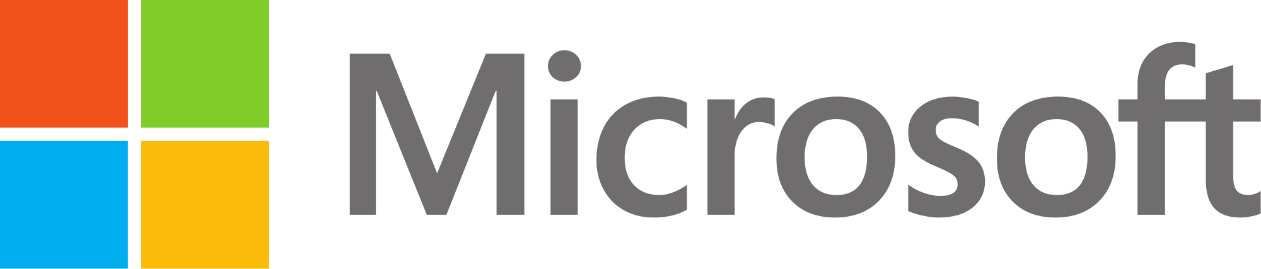 MISSÃO : Pra que ela serve? Qual o objetivo foi criada?
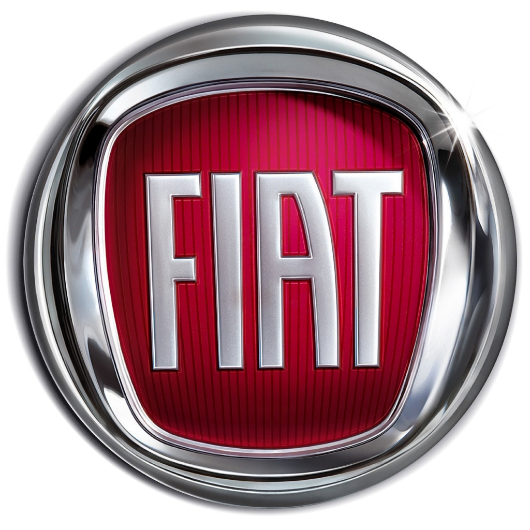 “Desenvolver, produzir e comercializar carros e serviços que as pessoas prefiram comprar e tenham orgulho de possuir, garantindo a criação de valor e a sustentabilidade do negócio.”
MISSÃO : Pra que ela serve? Qual o objetivo foi criada?
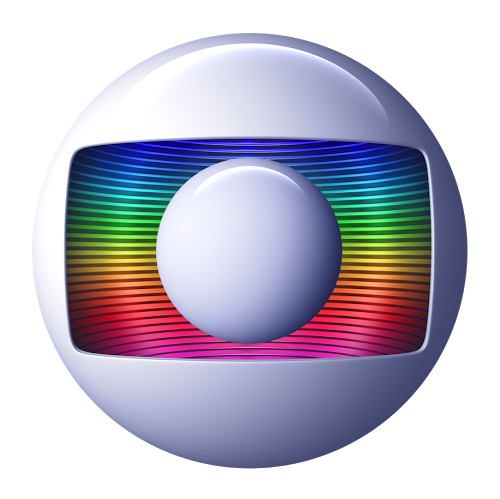 “Contribuir para o progresso cultural, político, econômico e social do povo brasileiro, através da educação, da informação e do entretenimento.”
MISSÃO : Pra que ela serve? Qual o objetivo foi criada?
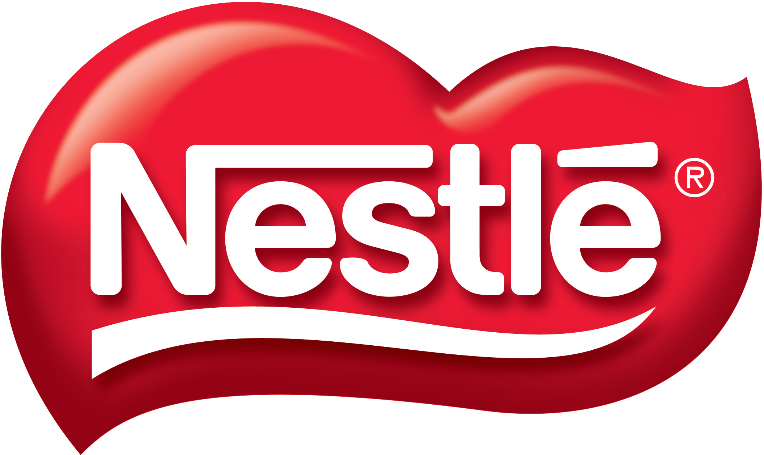 “É oferecer ao consumidor brasileiro produtos reconhecidamente líderes em qualidade e valor nutricional, que contribuam para uma alimentação equilibrada, gerando sempre oportunidades de negócios para a empresa e valor compartilhado com a sociedade brasileira.”
MISSÃO : Pra que ela serve? Qual o objetivo foi criada?
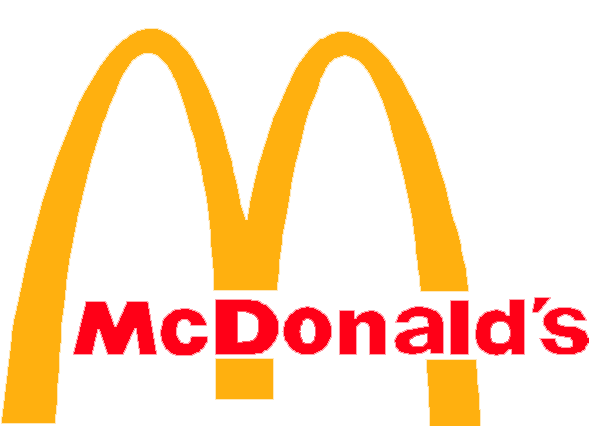 “Servir alimentos de qualidade, com rapidez e simpatia, num ambiente limpo e agradável.”
Missão: Guarda Mirim
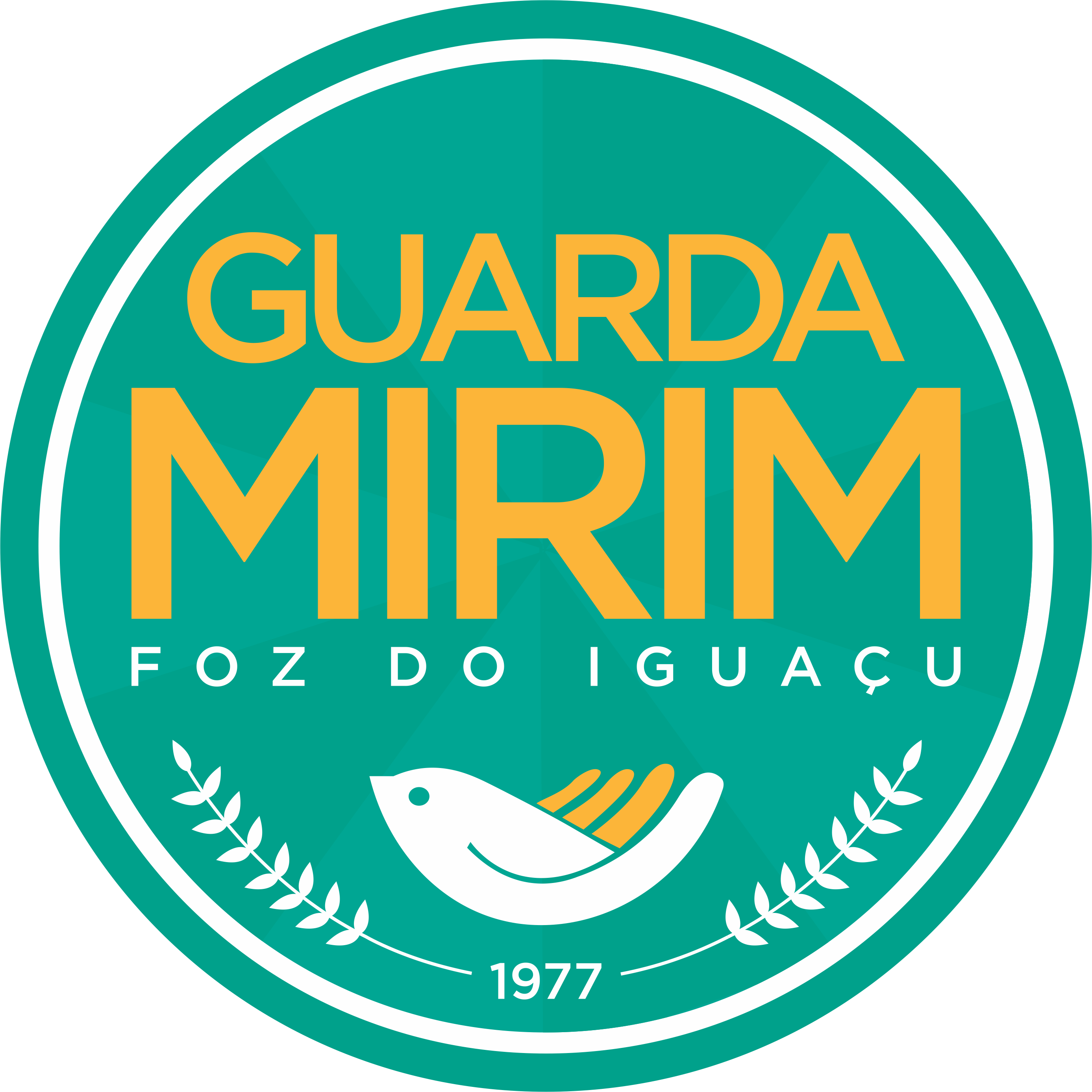 “A GUARDA MIRIM terá como missão promover a formação técnico-profissional de adolescentes através do Programa de Aprendizagem adquirindo e desenvolvendo suas potencialidades.”
Visão: Aonde ela quer chegar? Ser melhor?
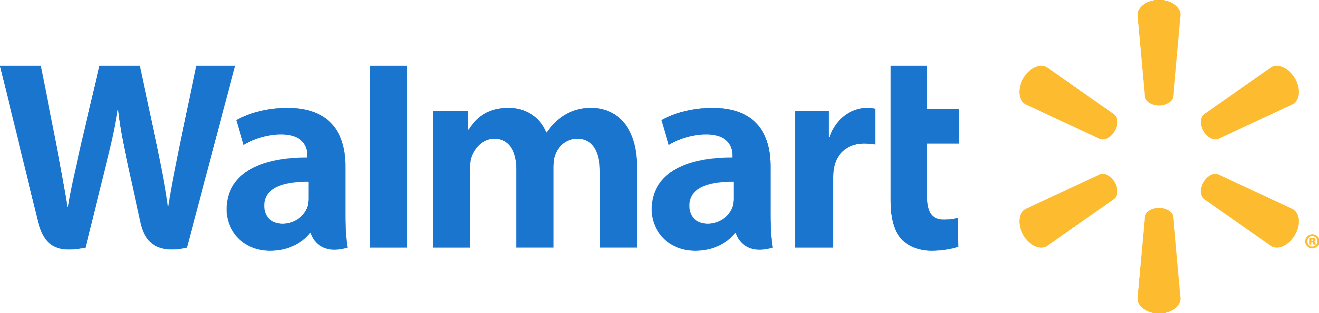 “Ser o melhor varejista do Brasil na mente e no coração dos consumidores e funcionários.”
Visão: Aonde ela quer chegar? Ser melhor?
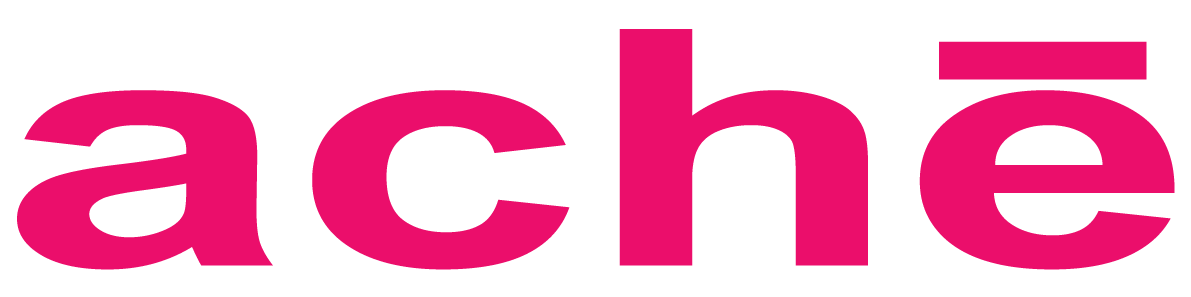 ACHÉ  LABORATÓRIOS S.A 
“Ser o melhor laboratório farmacêutico do Brasil, preferido pelos consumidores e profissionais de saúde, por viabilizar o acesso a produtos  e serviços inovadores que proporcionam saúde e bem-estar para toda a população.”
Visão: Aonde ela quer chegar? Ser melhor?
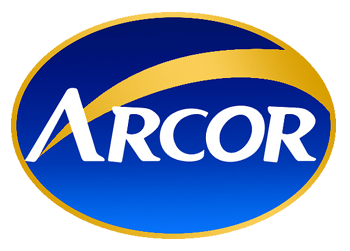 ARCOR DO BRASIL LTDA
“Ser a empresa nº1 de guloseimas e biscoitos da América Latina e consolidar a participação no mercado internacional.”
Visão: Aonde ela quer chegar? Ser melhor?
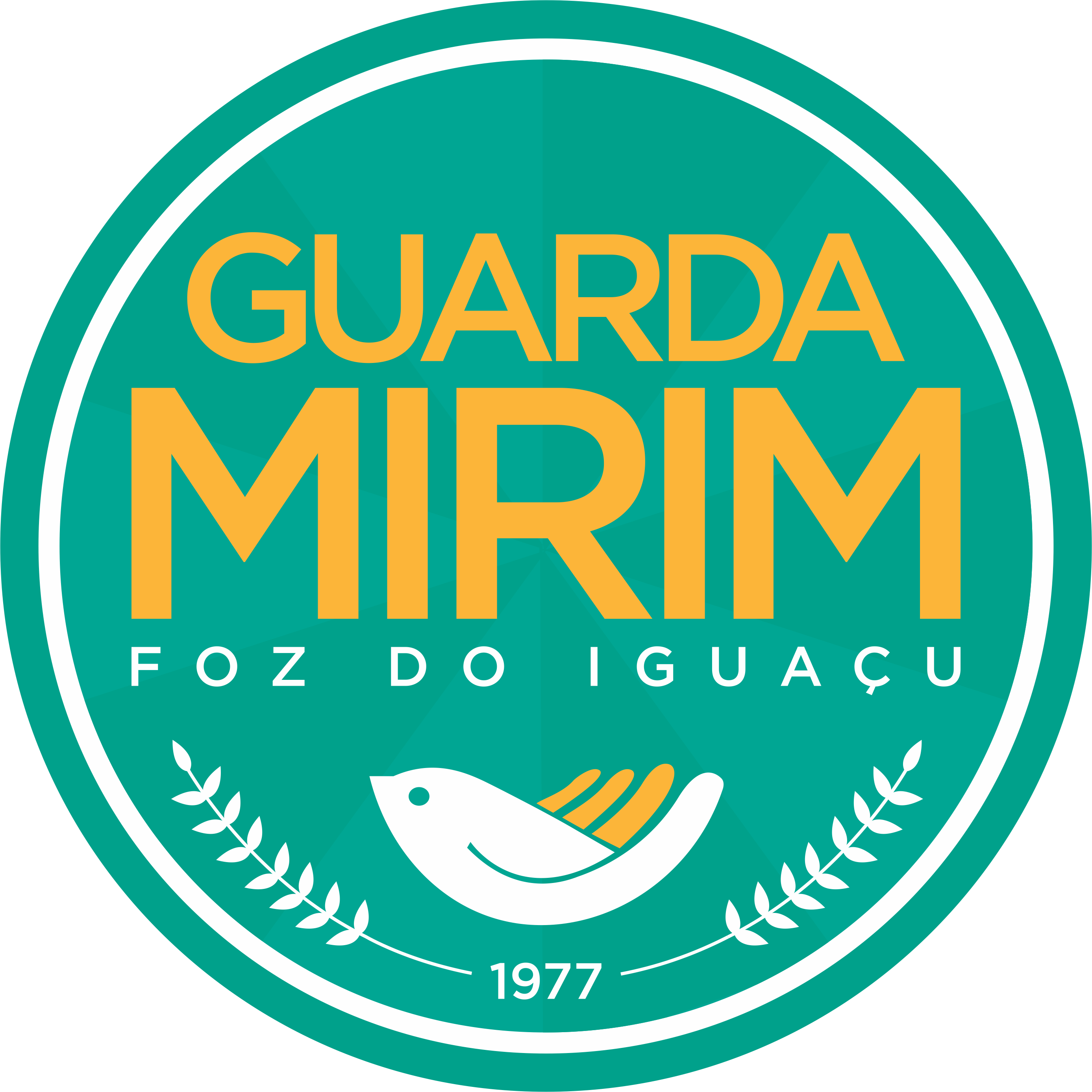 “A GUARDA MIRIM tem como visão ser referência e agente de transformação através do Programa de Aprendizagem.”
Valores: As coisas que deve seguir, Ética, Satisfação, Garantia.
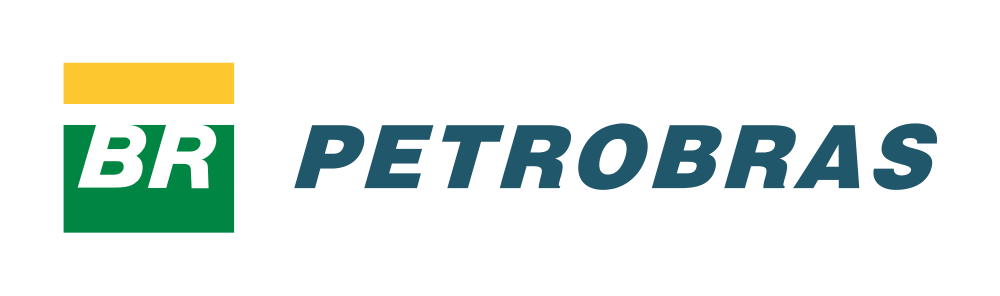 Integração
Resultados
Desenvolvimento sustentável
Ética e transparência
Prontidão para mudanças
Empreendedorismo e inovação
Pessoas
Respeito à vida
Diversidade humana e cultural
Orgulho de ser Petrobras
Valores: As coisas que deve seguir, Ética, Satisfação, Garantia.
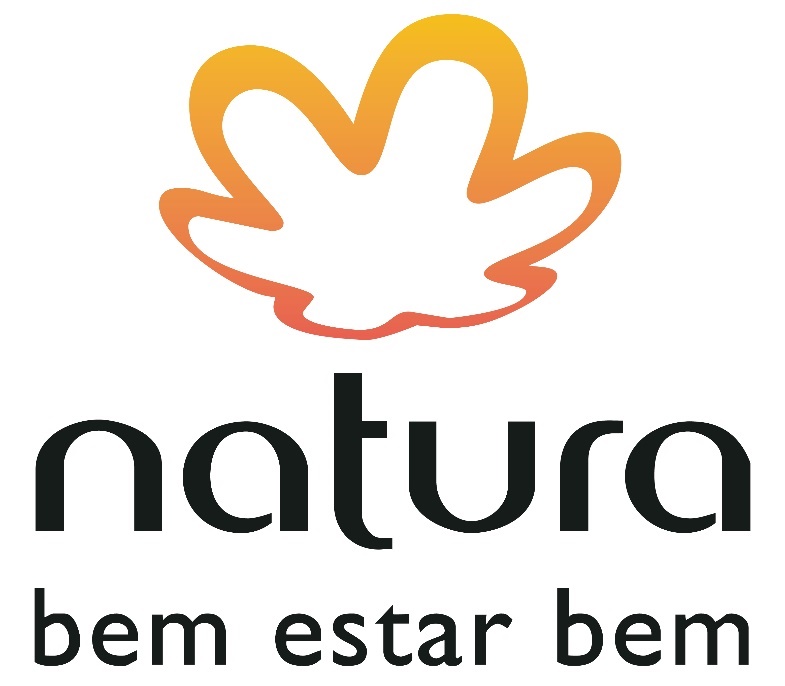 Transparência
Criatividade
Equilíbrio
Humanismo
Valores: As coisas que deve seguir, Ética, Satisfação, Garantia.
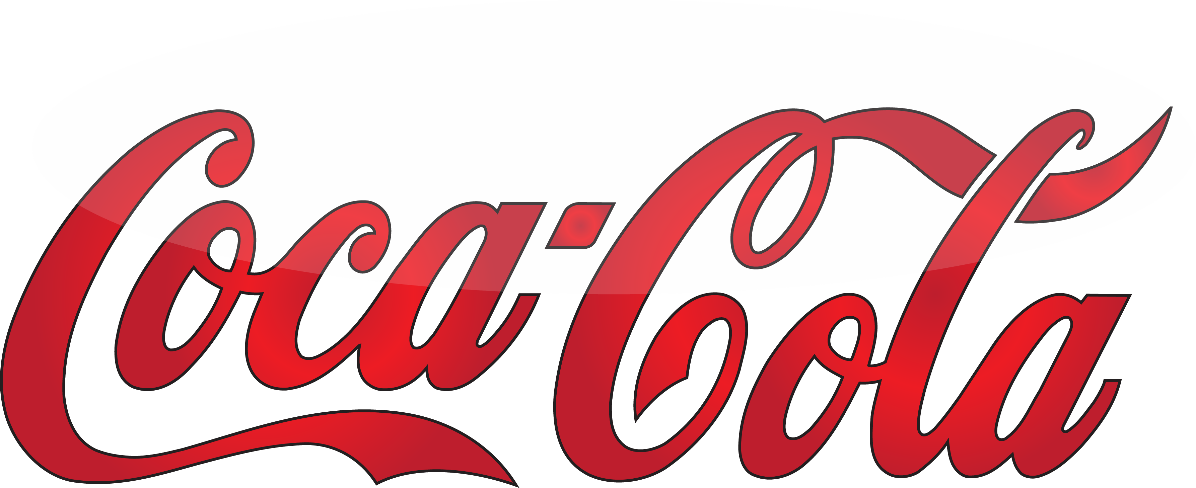 INOVAÇÃO
LIDERANÇA
RESPONSABILIDADE
INTEGRIDADE
PAIXÃO
COLABORAÇÃO
DIVERSIDADE
QUALIDADE
Valores: As coisas que deve seguir, Ética, Satisfação, Garantia.
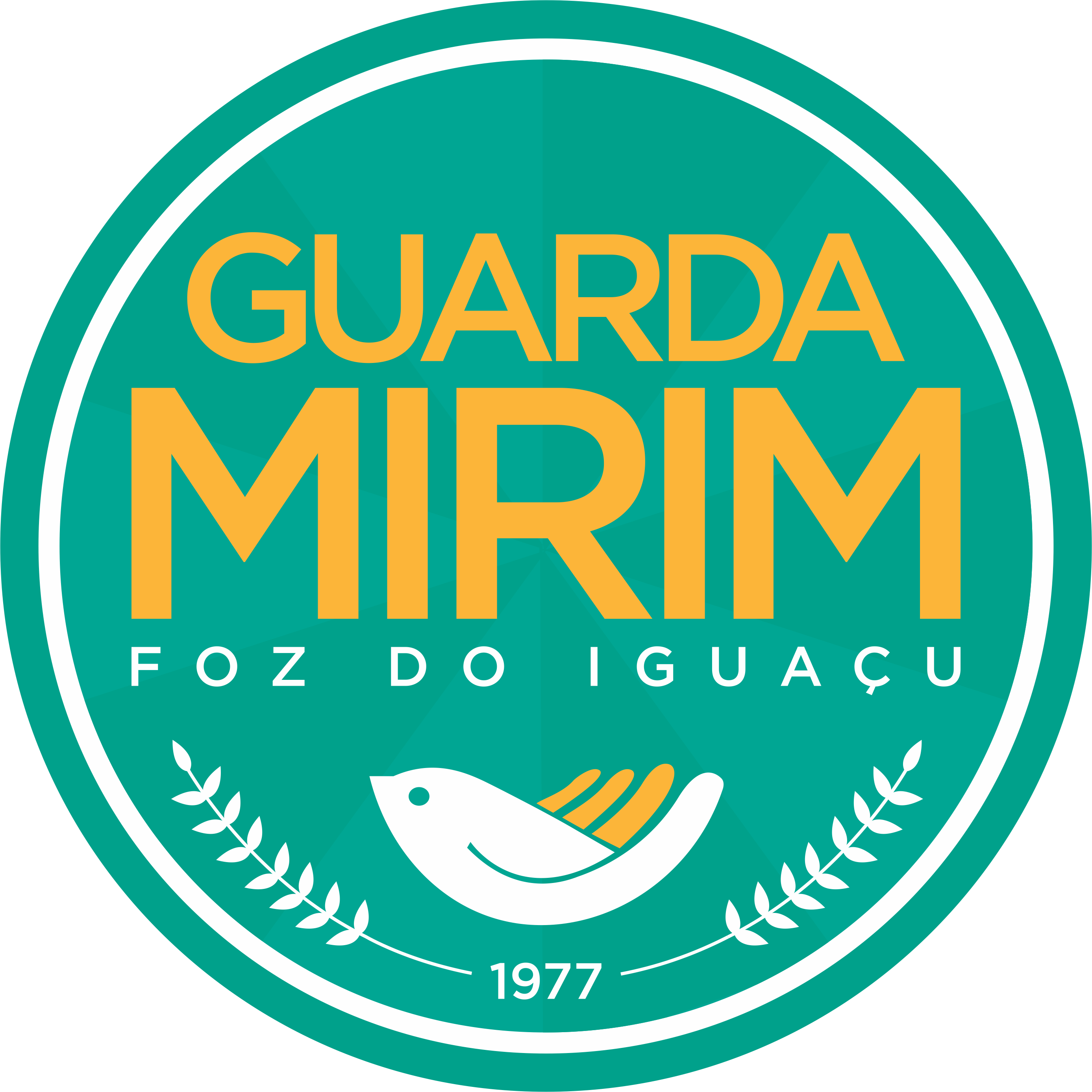 A GUARDA MIRIM tem como valores:
I. Apoio ao aprendiz para conquistar seu futuro;
II. Integração entre instituição, empresa, família e escola;
III. Trabalho em rede;
IV. Visão de mundo do trabalho;
V. Garantia de direitos trabalhistas e previdenciários.
Princípios: Características para cumprir sua missão
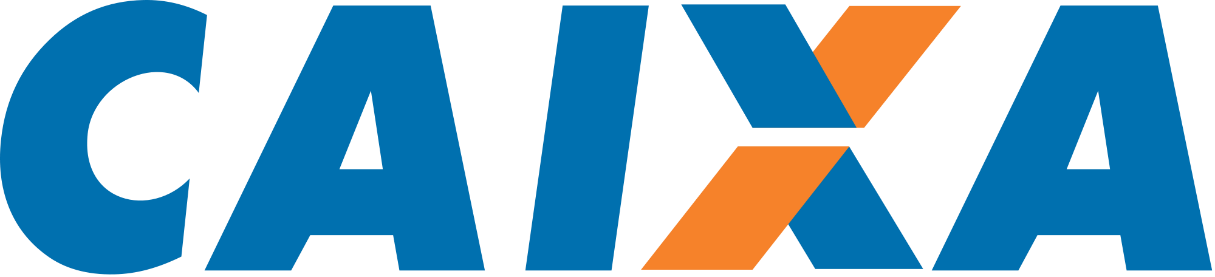 Responsabilidade
Transparência: 
Comportamento ético: 
Consideração pelas partes interessadas 
Legalidade: 
Normas internacionais: 
Direitos humanos: ​
Gestão participativa:
Princípios: Características para cumprir sua missão
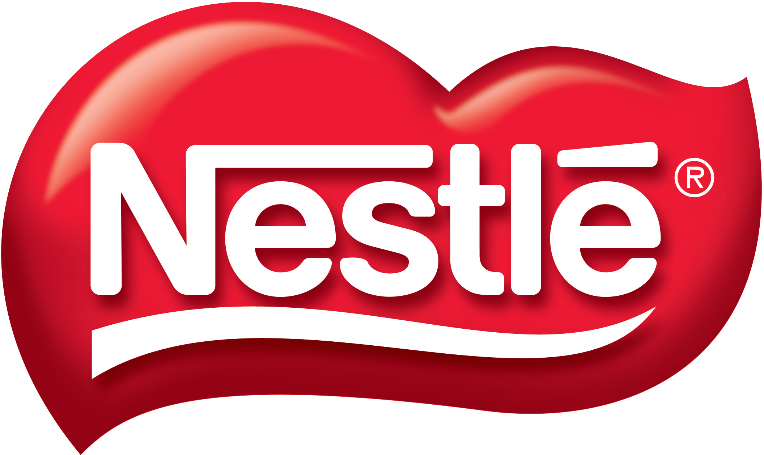 Nutrição, Saúde e Bem-Estar
Garantia de qualidade e segurança dos produtos
Comunicação com os Consumidores 
Os Direitos Humanos nas nossas actividades empresariais 
Liderança e responsabilidade pessoal
Saúde e segurança no trabalho 
Relações com fornecedores e clientes
Agricultura e desenvolvimento rural
Sustentabilidade Ambiental
Água
Princípios: Características para cumprir sua missão
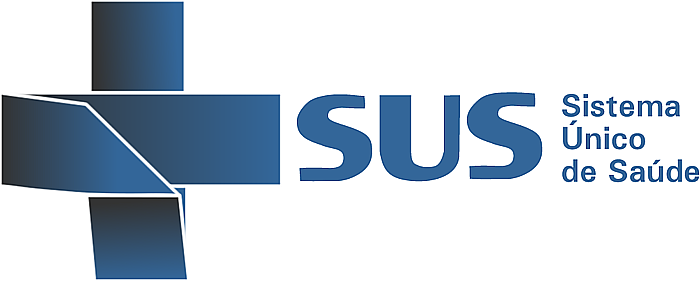 REGIONALIZAÇÃO e HIERARQUIZAÇÃO 
RESOLUBILIDADE 
DESCENTRALIZAÇÃO
PARTICIPAÇÃO DOS CIDADÃOS
COMPLEMENTARIEDADE DO SETOR PRIVADO
Princípios: Características para cumprir sua missão
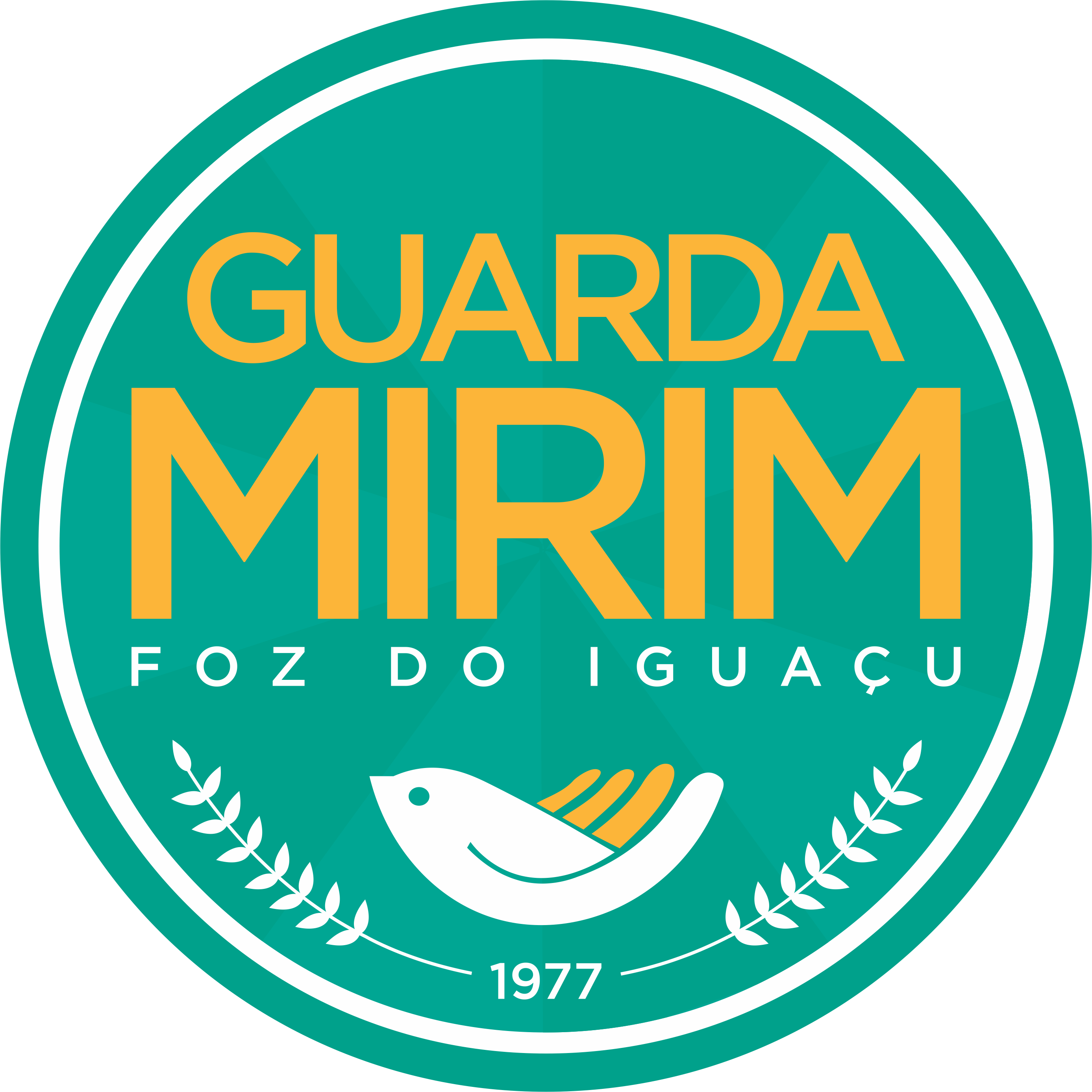 A GUARDA MIRIM tem como princípios:
I. Participação;
II. Transparência;
III. Interdisciplinaridade;
IV. Qualidade;
V. Efetividade.
GUARDA MIRIM - MVVP
Planejamento de vida
Doe sua nota para Guarda Mirim!